EFFECTIVE EUOS – WHY  /  WHAT / WHO / HOW
2015 Primerus Defense Institute Insurance Coverage & Bad Faith Seminar – October 23, 2015
Edward J. Murphy
Lipe Lyons Murphy Nahrstadt & Pontikis Ltd.
230 West Monroe Street
Suite 2260
Chicago, IL 60606
312-448-6234
ejm@lipelyons.com
www.lipelyons.com
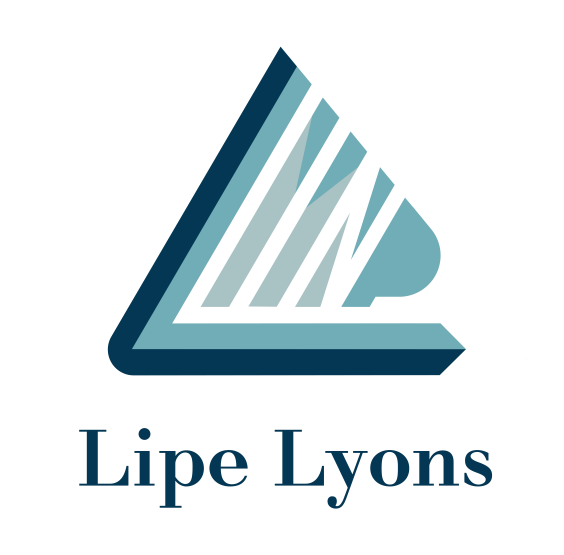 EXAMINATION UNDER OATH
WHY ?
2015 - Insurance Coverage & Bad Faith Seminar
2
Claflin v. Commonwealth Ins. Co. of Massachusetts110 U.S. 81 (1884)
The object of the provisions in the policies of insurance, requiring 	the assured to submit himself to an examination under oath, to be reduced to writing, was to enable the company to possess itself of all knowledge, and all information as to other sources and means of knowledge, in regard to the facts, material to their rights, to enable them to decide upon their obligations, and to protect them against false claims.
2015 - Insurance Coverage & Bad Faith Seminar
3
EXAMINATION UNDER OATH
WHAT ?
2015 - Insurance Coverage & Bad Faith Seminar
4
EXAMINATION UNDER OATH
CONDITION
2015 - Insurance Coverage & Bad Faith Seminar
5
CONDITIONSDuties In Event of Loss or Damage
The insured shall cooperate with us and, when asked assist us in:
	• making settlements;
	• securing and giving evidence;
	• attending, and getting witnesses to attend, 	 	  hearings and trials.
2015 - Insurance Coverage & Bad Faith Seminar
6
We may examine any insured under oath, while not in the presence of any other insured and at such times as may be reasonably required, about any matter relating to this insurance or the claim, including an insured’s books and records.  In the event of an examination, an insured’s answers must be signed.
CONDITIONSDuties in Event of Loss or Damage
2015 - Insurance Coverage & Bad Faith Seminar
7
CONDITIONSDuties In Event of Loss or Damage
Insured is required to:
	• provide all records, receipts, and invoices;
	• answer questions under oath when asked by 	  anyone we name, as often as we reasonably ask;
2015 - Insurance Coverage & Bad Faith Seminar
8
Krigsman v. Progressive Northern Insurance Co.,151 N.H. 643
A person claiming coverage under this policy must…
	1. cooperate with us in any matter concerning a claim or a lawsuit…
	3. allow us to take signed and recorded statements, including sworn statements under oath…
2015 - Insurance Coverage & Bad Faith Seminar
9
KRIGSMAN V. PROGRESSIVE NORTHERN INSURANCE CO.
Courts that construe submission to an EUO as a condition precedent do not require the insurer to prove that it suffered actual prejudice from the insured’s unexcused refusal to submit to an examination.
Insurer not required to prove prejudice
2015 - Insurance Coverage & Bad Faith Seminar
10
WHO/ HOW ?
Any insured
Named Insured
Any person seeking payment under the policy
Separately or in presence of others seeking payment?
Represented by counsel?
2015 - Insurance Coverage & Bad Faith Seminar
11
STATE FARM FIRE & CASUALTY INS. CO. v. MICELE164 Ill. App.3d 874 (1st Dist. 1987)
Throughout this policy “you” and “your” refer to the “named insured” shown in the Declarations and the spouse if a resident of the same household
“insured” means you and the following residents of your household: (a) your relatives 
Your duties after loss … submit to examinations under oath and subscribe same
2015 - Insurance Coverage & Bad Faith Seminar
12
SHELTER INS. CO. v. SPENCE656 S.W.2d 36 (Tenn. App. 1983)
Residential fire claim
“The insured, as often as may be reasonably required, shall … submit to examinations under oath…”
Insureds, husband and wife at time of fire but divorced thereafter,  refused to give EUO’s separately but insisted their sworn statements be given in presence of each other.
Court held for insurer- “more accurate factual statements could likely be taken in any set of circumstances where multiple parties are involved, if such statements were taken separately.”
Each insured may have attorney present but the attorney cannot take part in the examination
2015 - Insurance Coverage & Bad Faith Seminar
13
MORALES v. PILGRIM INS. CO.58 Mass. App. Ct. 722 (2003)
Uninsured motorist claim-hit and run accident
Driver and passenger claimants refused to give separate EUOs
Court held that insurer had the right to separate EUOs even though policy was silent on that issue.
Purpose of EUO is to “weed out fraud” and “this mechanism is particularly important in situations like [a] hit and run accident… where information is primarily or exclusively within the possession of the insured.”
2015 - Insurance Coverage & Bad Faith Seminar
14
ISSUES
CARRIER PREJUDICED BY INSURED’S BREACH?
NON-COMPLIANCE EXCUSED?
REASONABLENESS?
REMEDY FOR NON-COMPLIANCE?
2015 - Insurance Coverage & Bad Faith Seminar
15
REASONABLENESS
2015 - Insurance Coverage & Bad Faith Seminar
16
MORRIS v. ECONOMY FIRE AND CASUALTY CO., 848 N.E.2d 663 (IND. 2006)
Burglary Loss
Duties After Loss
	• provide records
	• submit to examination under oath
	• no action may be brought against insurer unless 	  policy provisions have been complied with
2015 - Insurance Coverage & Bad Faith Seminar
17
MORRIS v. ECONOMY FIRE
Does not involve cooperation clause but an “entirely separate condition that explicitly requires policyholder to perform specific duties”
Policy does not provide that the insureds can impose a prerequisite upon the insurer (e.g. giving them their prior recorded statements
EUO is a contractual obligation – no “reasonableness” requirement on carrier
2015 - Insurance Coverage & Bad Faith Seminar
18
EXCUSE
2015 - Insurance Coverage & Bad Faith Seminar
19
METLIFE AUTO & HOME v. CUNNINGHAM, 59 Mass. App. Ct. 583 (2003)
Homeowner’s policy – declaratory judgment suit
Insured invoked fifth amendment privilege – answers to interrogatories, EUO, deposition, Request to Admit
Breach of cooperation clause even though no policy provision requiring EUO
Duty to cooperate includes obligation to provide accurate information bearing on coverage
2015 - Insurance Coverage & Bad Faith Seminar
20
METLIFE AUTO & HOME
Massachusetts law requires insurer to make an affirmative showing of actual prejudice
“Cunningham’s refusal to disclose what happened on the night of Jason’s death necessarily kept from MetLife the information that Cunningham alone was in a position to provide and that was essential to sound coverage and defense decisions. That is the quintessence of prejudice.”
2015 - Insurance Coverage & Bad Faith Seminar
21
MELLO V. HINGHAM MUTUAL FIRE INS. CO, 421 Mass. 333 (1995)
Arson-fire – Insured’s residence
Police notify insurer – Insured a suspect
Insurer cancels policy – Demands EUO
Policy “Duties after loss” - EUO
Insured asserts fifth amendment privilege
Insured asserted: Privilege excused him from obligation to submit to EUO; Insurer breached policy by cancelling it
Insured not compelled to testify by the insurer or the state but “by his own contractual undertaking.”
2015 - Insurance Coverage & Bad Faith Seminar
22
PREJUDICE
2015 - Insurance Coverage & Bad Faith Seminar
23
BORJESON v. PILGRIM INS. CO.20 Mass. L. Rptr. 368  (Superior Court 2005)
PIP Claim
“You or anyone else covered under this policy must cooperate with us in the investigation … [insurer may also require] you  and any person seeking  payment under any part of this policy to submit to an examination under oath” 
Insured and passenger in insured auto gave EUOs but refused to answer certain questions about prior accidents and injuries.
Court held that  there was a question of fact as to whether the failure to answer those questions rose  to the level of a substantial and material breach of the insurance policy.
2015 - Insurance Coverage & Bad Faith Seminar
24
TALLEY v. STATE FARM FIRE223 F.3d 323 (6th Cir. 2000)
Residential fire claim-arson suspected?
Insured, represented by counsel, refused to submit to an EUO …
Unless Insurer “would guarantee that it would not share the information with law enforcement officials or others.”
Appellate Court vacated order of summary judgment in favor of insurer and remanded-held that Tennessee law required a showing of prejudice.
Accord Farmers Mutual of Tennessee v. Atkins 2014 WL 7143292 (Court of Appeals of Tennessee)
2015 - Insurance Coverage & Bad Faith Seminar
25
MILES v. GREAT NORTHERN, 671 F.Supp. 2d 231 (D. Mass. 2009)
Residential fire claim – arson suspected
Policy – right to EUO of  named insured, family members, and other household members
Coverage is rendered void if “any covered person” has concealed or misrepresented any material fact 
Insured gave EUO but: 
	• had trouble setting alarm but refused to authorize production  	of alarm company records;
	• refused to reveal his exact location at time of fire;
	• did not produce toll receipt;
	• refused to identify persons who threatened to “destroy” him;
	• refused to produce tax returns
2015 - Insurance Coverage & Bad Faith Seminar
26
MILES v. GREAT NORTHERN
Eighteen months after original request insureds obtained new counsel and authorized the alarm company to produce records and agreed to produce tax returns if insurer would execute a confidentiality agreement.
More than two years after original request insurer finally obtained tax returns and alarm records.
Insurer paid mortgagee over $ 1 million  and thereby became subrogated to rights of mortgagee.
2015 - Insurance Coverage & Bad Faith Seminar
27
MILES v. GREAT NORTHERN
Insured required to  cooperate by submitting to EUO and producing relevant documents as a condition precedent to coverage.
If insured is suspected of arson  information concerning financial situation, including income tax returns, is relevant and material.
Ordinarily coverage can be denied for failure to cooperate only if insurer  makes an “affirmative showing of actual prejudice”  but not if insured failure is “wilful and unexcused.”
In any event actual prejudice was shown because:  insurer was entitled to corroborate the limited information given  about the alarm system, insured’s financial situation, and alleged external threats; insured’s “intentional obstructionism thwarted efforts to investigate the claim “thoroughly and expeditiously” and in a “timely fashion.”
“Innocent” co-insured spouse also barred from coverage  because policy language unambiguously includes term “any covered person.”
2015 - Insurance Coverage & Bad Faith Seminar
28
MILES v. GREAT NORTHERN
An insured’s right to cure a breach of the duty of cooperation is limited in scope, particularly in cases of  willful failure to submit to EUO.
Insured’s willful refusal to comply with terms of policy resulted in a “material dilution” of the insurer’s rights.
To deny insurer’s subrogation rights to recover $ 1 million paid to mortgagees would unjustly enrich the insureds.
Judgment for insurer discharging it from its coverage obligations.
Judgment for Insurer on its counterclaim for amounts paid to mortgagees.
2015 - Insurance Coverage & Bad Faith Seminar
29
ZIZZO v. LIBERTY MUTUAL INS.CO. 728 N.Y.S. 2d 343 (2001)
Insured submitted to EUO and gave a proof of loss and police report.
Insured initially refused to provide telephone records and income tax returns  because she thought they were irrelevant. She later offered to provide them but insurer refused them.
Insurer must show that insured engaged in a “pattern of willful non-cooperation” with insurers requests “without explanation or excuse.”  
There was question of fact as to whether insured cooperated in compliance with the policy--trial court’s denial of insurer’s Motion for Summary Judgment affirmed.
2015 - Insurance Coverage & Bad Faith Seminar
30
ARGENTO v. AETNA CASUALTY584 N.Y.S.2d 607 (1992)
Insurer is entitled to obtain information promptly while the information is still fresh to enable it to decide upon its obligations and protect against false claims. 
To permit the insured to give information more than three years after the fire would have been a material dilution of the rights of the insurer.
Summary judgment for insurer affirmed.
2015 - Insurance Coverage & Bad Faith Seminar
31
COUNTRY MUTUAL INS. CO. v. LIVORSI MARINE, 222 ILL.2d 303 (2006)
Confirmed holding of M.F.A. Mutual Insurance Co. v. Cheek, 66 Ill.2d 492, 498 (1977) – Unless a breach of the cooperation clause substantially prejudices the insurer, the insurer cannot rely on the breach to escape its obligations under the policy.
Cheek  was not an EUO case.
2015 - Insurance Coverage & Bad Faith Seminar
32
CAMPBELL v. ALLSTATE INS. CO.60 Cal.2d 303 (1963)
Third party claim—automobile liability policy.
Claimants were injured when insured rear-ended   their car. Insured notified the insurer by telegram on the date of the accident and informed insurer of the location of his damaged auto and then disappeared.
Known facts indicated that: the claimants were free of fault; insured was negligent; and insurer would have been liable on the policy even if insured had cooperated with insurer. 
Default judgment entered against insured.
California Supreme court reversed prior Appellate Court case and held that breach of cooperation clause does not give rise to a presumption of prejudice.
Burden is on insurer to show that a breach of cooperation clause resulted in prejudice.
2015 - Insurance overage & Bad Faith Seminar
33
PISER v. STATE FARM405 Ill. App.3d 341 (1st Dist. 2010)
Vehicle theft claim-customized motorcycle - $60,000
Three hour unsworn statement taken
Financial authorization for credit report-not given
EUO-not given
Tax returns three years, list of credit and charge accounts, loans, bank statements-not given
2015 - Insurance Coverage & Bad Faith Seminar
34
PISER v. STATE FARM
Insured files suit for breach of contract
Insurer moves to dismiss-breach of cooperation clause
Unless the alleged breach of the cooperation clause substantially prejudices the insurer it is not a defense under the contract
Proof of substantial  prejudice requires the insurer to demonstrate  it was “actually hampered”
Insured argued that whether any of the info sought was relevant and whether insurer was actually prejudiced is a question of fact and requires discovery
2015 - Insurance Coverage & Bad Faith Seminar
35
PISER v. STATE FARM
Compliance with cooperation clause is a condition precedent to recovery and non-compliance bars claim
Policy condition requiring cooperation is one of great importance
Typically insurer has no knowledge of relevant facts while insured has exclusive knowledge
Where insured makes “virtually no effort” to produce relevant information-insurer entitled to judgment
Insured’s efforts to cooperate were negligible
Dismissal affirmed
2015 - Insurance Coverage & Bad Faith Seminar
36
CROWELL v. STATE FARM259 Ill.App.3d 456 (5th Dist. 1994)
Fire claim-business premises-incendiary
Insured gave EUO but refused to answer certain questions re his financial status
Failed to produce requested financial documents and insured’s fiancé refused EUO – married 4 days later
Insured was target of criminal investigation – charges later dropped
2015 - Insurance Coverage & Bad Faith Seminar
37
CROWELL v. STATE FARM
Insurer filed Motion for Summary Judgment
Insured filed response to motion offering to submit to a deposition “at which he will answer all material questions with the guidance of his attorney”
Summary judgment reversed.  Insured’s conduct “does not demonstrate … consistent, obstinate, and permanent refusal to cooperate”
2015 - Insurance Coverage & Bad Faith Seminar
38
REMEDY
2015 - Insurance Coverage & Bad Faith Seminar
39
PIRO v. PEKIN INS. CO.,162 Ill.App.3d 225 (5th Dist. 1987)
Fire - incendiary in nature
Insured gave EUO but refused to answer certain questions re sale of business which occupied the destroyed premises or to produce income tax returns and other financial documents
Insurer filed MSJ and in response insured filed documents which “included all of the requested information”
SJ for insurer – reversed.  Preferred procedure is to order the insured to comply and allow insurer to renew motion at a later date if it can prove it was prejudiced by the delay
2015 - Insurance Coverage & Bad Faith Seminar
40
AACHEN & MUNICH FIRE INS. CO. v. ARABIAN TOILET GOODS10 ALA. APP. 395 (1914)
“The failure or refusal of the insured to submit to an examination on oath under the usual stipulations of a policy containing such a requirement does not work a forfeiture of the policy, but only causes the loss not to be payable until the condition is complied with… The effect of the refusal of the assured to answer questions on oath … is not to … bar recovery … but to suspend the right of payment or recovery until the answers are given in compliance with the condition…”
2015 - Insurance Coverage & Bad Faith Seminar
41
PRINCE v. FARMERS INS. CO.982 F.2D 529 (10th Cir. 1992)
Fire claim - Oklahoma Law
Insurer suspected arson
Insureds, husband and wife, gave two interviews and answered questions about financial condition, value of house and contents, and whether property  was removed from home prior to fire; signed releases for financial info, and gave sworn proof of loss;
Insured refused EUO
Summary Judgment for insurer - Reversed
Question of fact whether request for EUO was reasonable
Insured should have been given opportunity to cure defect
2015 - Insurance Coverage & Bad Faith Seminar
42
KOCLANAKIS v. MERRIMACK MUTUAL709 F. Supp. 801 (N.D. Ill. 1988)
A court should not grant an insurer summary judgment for an insured’s failure to provide a proof of loss or to submit to an examination under oath but should instead order the insured to comply. The insured can renew its motion later if it can prove it was prejudiced by the delay in the insured’s compliance.
2015 - Insurance Coverage & Bad Faith Seminar
43
HANOVER INS CO. v. CAPE COD CUSTOM, 72 Mass. App. Ct. 331 (2008)
Where information material to a claim investigation is primarily or exclusively within the possession of the insured the policy provision requiring an EUO is particularly important.
“Because of the insurer’s heightened need for reliable information from the insured in such cases, we are 0f the opinion that the obligation to submit to an examination under oath  is distinguishable from other obligations of the insured under the insurance contract, in which breach and actual prejudice must be shown.”
2015 - Insurance Coverage & Bad Faith Seminar
44
PISA v. UNDERWRITERS AT LLOYDS,787 F. Supp. 283 (D. Rhode Island, 1992)
Fire claim – Restaurant – arson suspected
EUO and financial records requested
Insured submitted to EUO but gave evasive answers and failed to provide financial records  and signed authorizations
After oral argument on insurer’s Motion for Summary Judgment insured filed papers offering to produce records and signed authorizations
MSJ granted- “ It is too late now for Pisa to start cooperating.”
2015 - Insurance Coverage & Bad Faith Seminar
45
MORE ABOUT THE “HOW”
See:
	Five Important Considerations for
	Maximizing the Examination 
	Under Oath

Bradley C. Nahrstadt
Ryan A. Kelly
Paradigm,  Spring 2015
2015 - Insurance Coverage & Bad Faith Seminar
46
QUESTIONS?
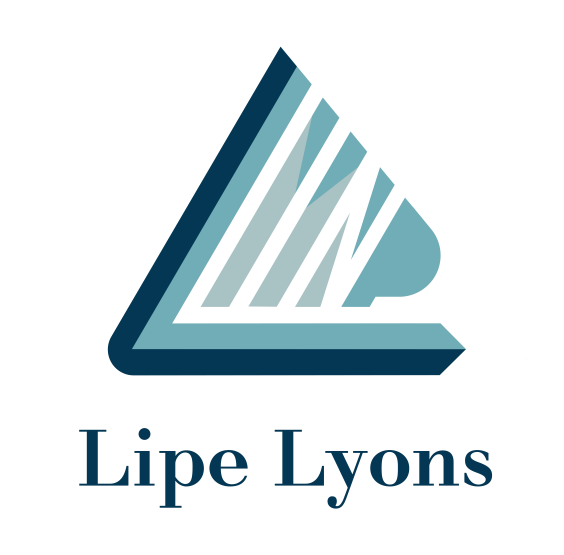